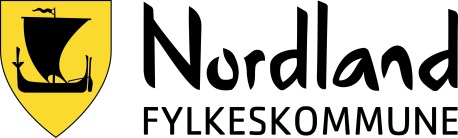 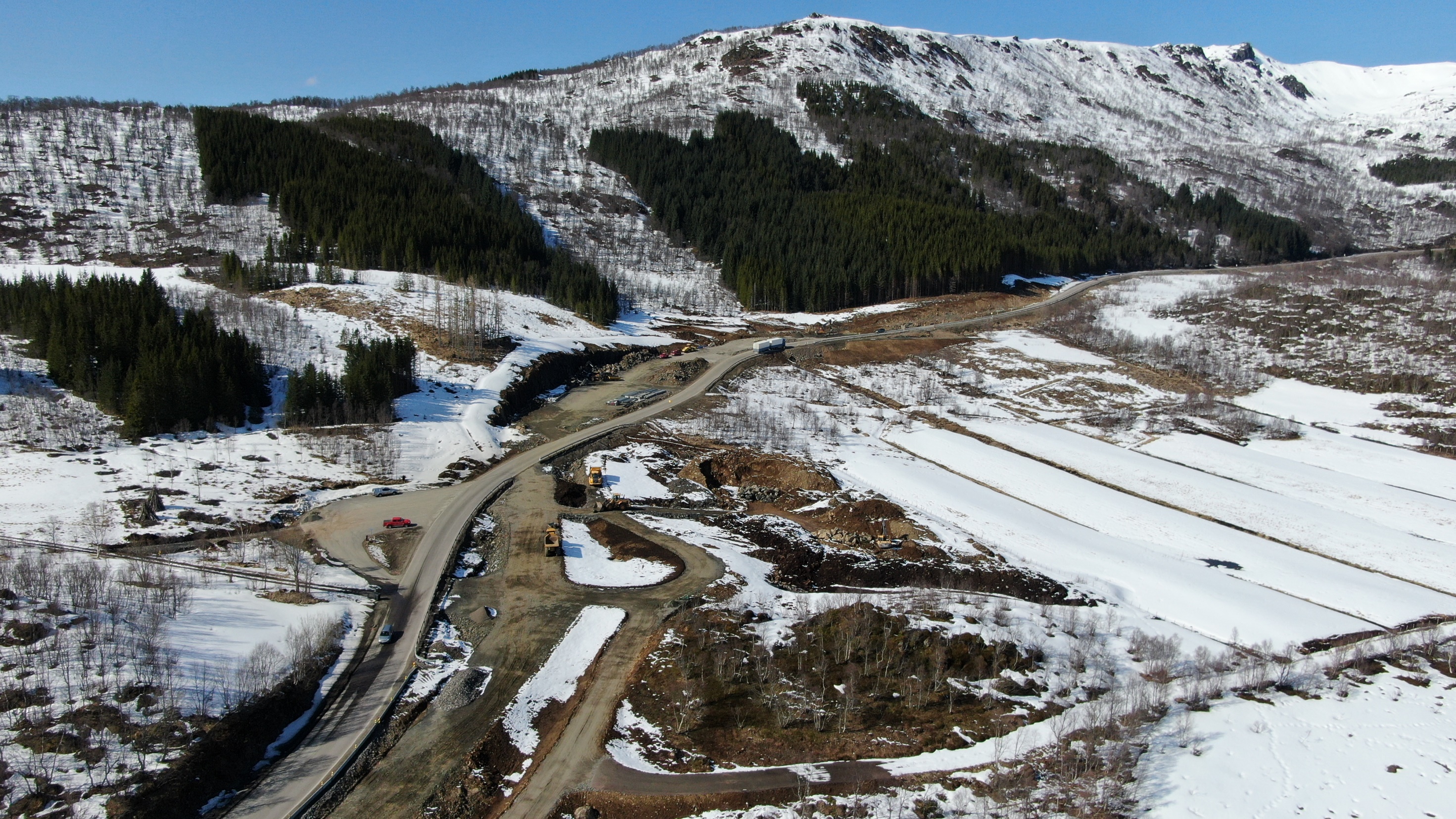 Nordland fylkeskommune som vegeier
Odd Inge Bardal
21. mars 2022
[Speaker Notes: Fv. 821 Frøskeland, mellom Sortland og Myre]
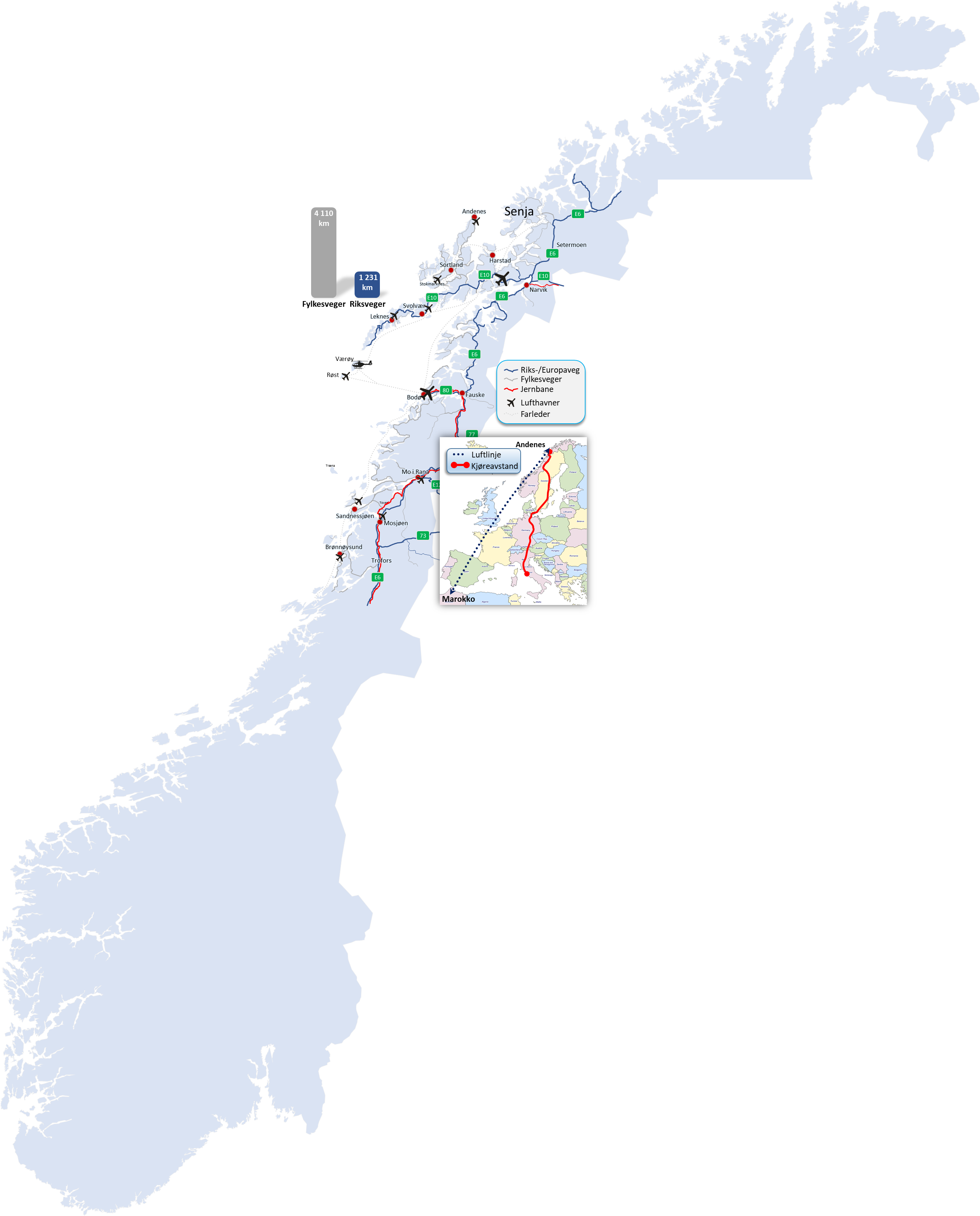 4200
Fylkesvegnettet i Nordland
4 050 km fylkesveger.

Samlet fylkesveglengde tilsvarer kjøreavstanden mellom Andenes – Roma, eller luftlinje Andenes – nord i Marokko.

1.890 km med lav dekketilstand.

100 km uten fast dekke.

54 fylkesvegtunneler med samlet lengde på 80 km.

Nærmere 850 bruer
Stor andel kystbruer.

71 ferjekaier.
[Speaker Notes: 1200 km statlig veg i Nordland]
Nordland fylkeskommune som vegeier
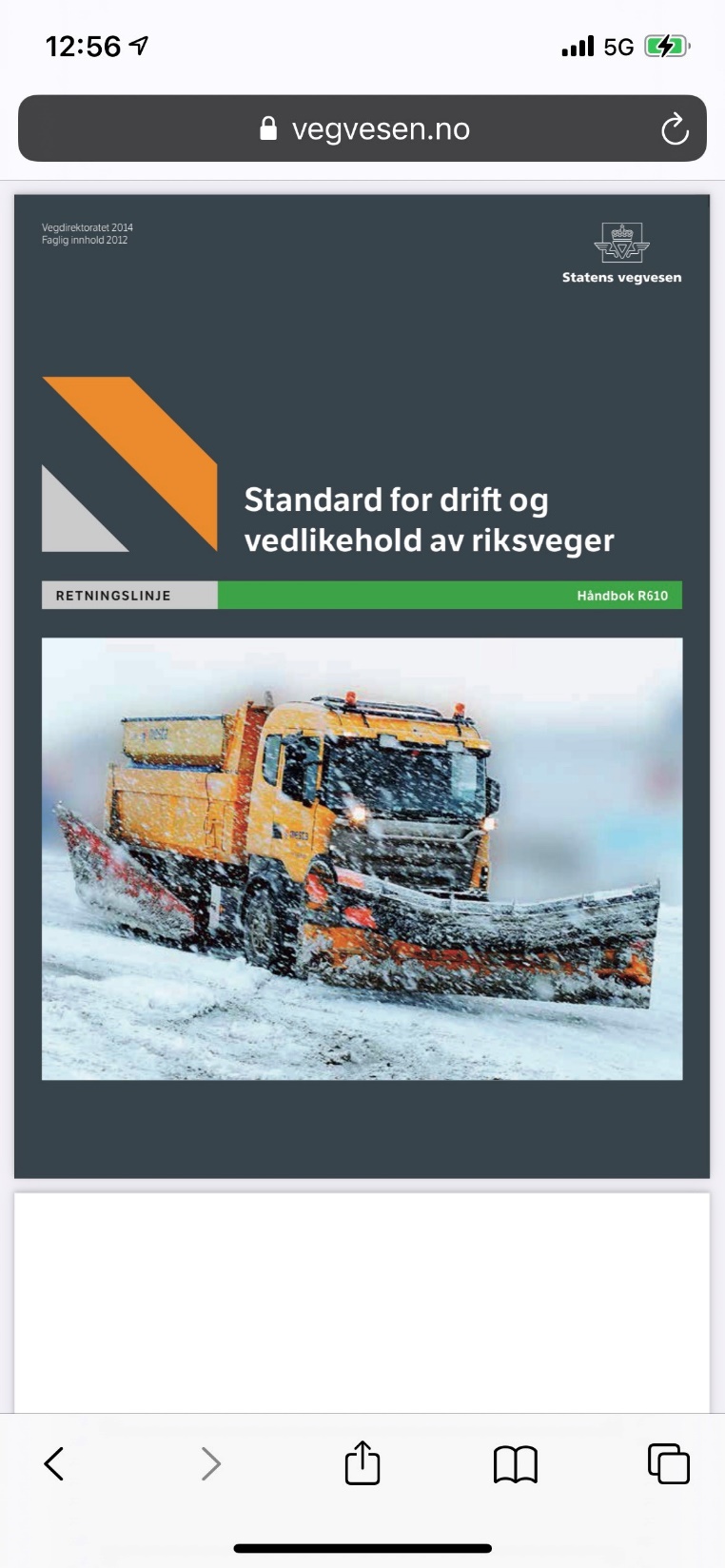 Bruker Statens vegvesens håndbøker og kontraktsmaler.

Følger utviklingen nøye, uten å være «i front».
Vinterdrift
Største utgiftspost.

Økende kostnader.

Vanskelig å reduserekostnader uten at det går ut over trafikksikkerhet og fremkommelighet.
Største utfordring: Vedlikeholdsetterslep
Antatt ca. 10 mrd. kr i vedlikeholdsetterslep.

MOTIV-beregning tilsier at behovet er 800 mill. kr til drift og vedlikehold.

Hurdalsplattformen: «Regjeringen vil utarbeide en helhetlig og forpliktende plan for å redusere vedlikeholdsetterslepet på fylkesveier i samarbeid med fylkeskommunene.»
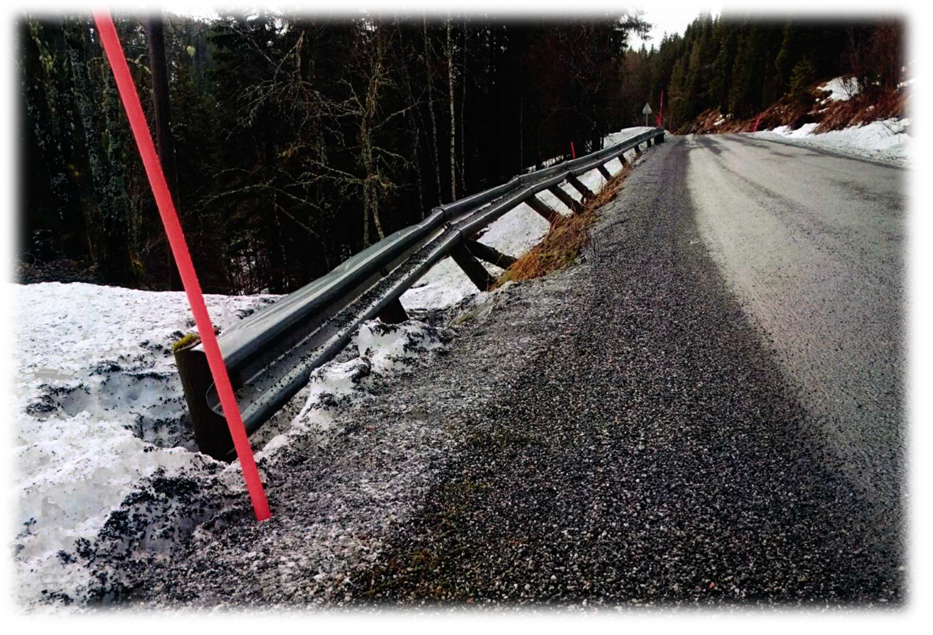 Oversikt driftsbudsjett fylkesveg 2017-2022
[Speaker Notes: Vegvedlikehold ble brukt som en salderingspost når fergeutgiftene gikk opp da dette hadde en felles bevilgning

Nedtrekk i 2022 og kostnadsvekst for drift gjør at det neste år blir nedgang tilgjengelige midler til vedlikehold]
Statlig tilskudd til fylkesvegene
57 mill. kr i 2021.

41 mill. kr i 2022
290 mill. kr. til fordeling på landsbasis.

NTP: 775 mill. kr. til fordeling pr år 2022-2027
Nordlands andel: 109 mill. kr.
Bruk av investeringsmidler
Bruker ca. 1 mrd. kr kommende fireårsperiode til mindre oppgradering.
Bruer, ferjeleier, tunneler, vegoppgraderinger m.m.
Store bruprosjekt – lite til øvrig utbedring
Tre store bruprosjekt spiser opp investeringsmidlene.
Totalt ca. 1 mrd. kr.
Flere elder bruer på fylkesvegnettet – flere tilsvarende prosjekt kan komme.
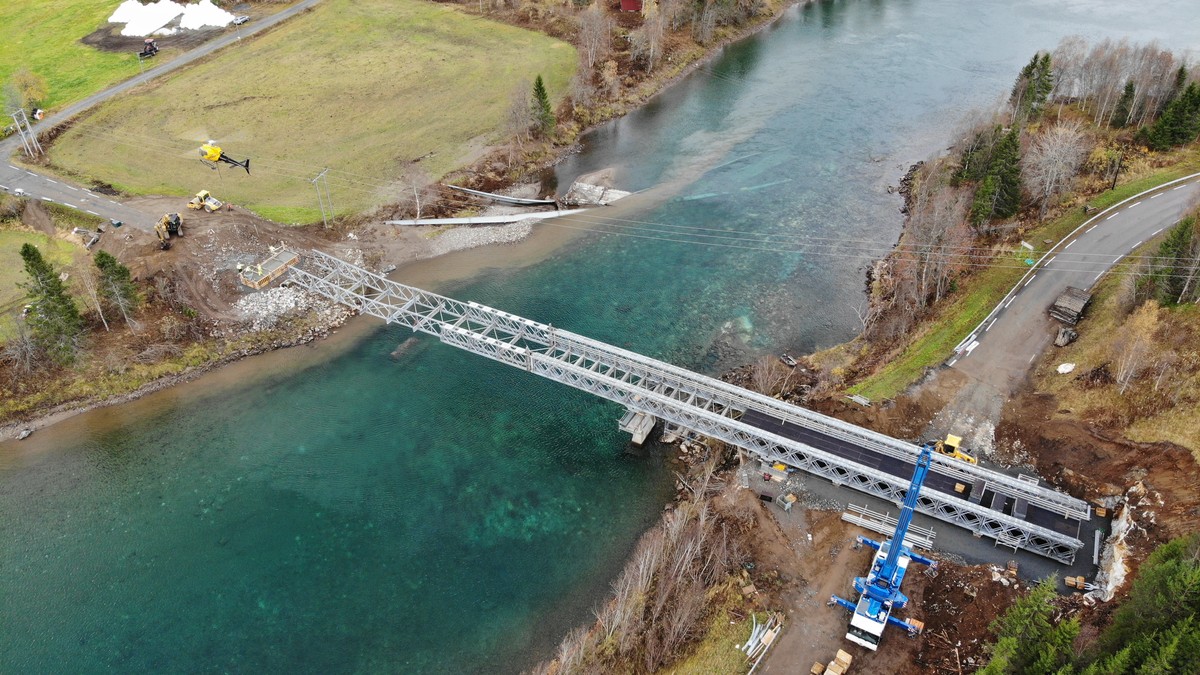 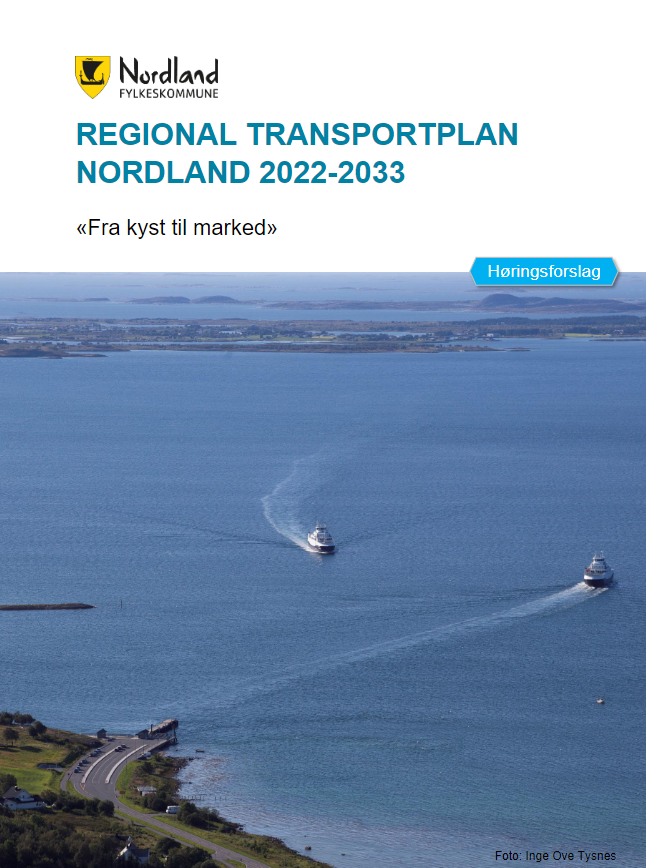 Regional transportplan 2022 - 2033
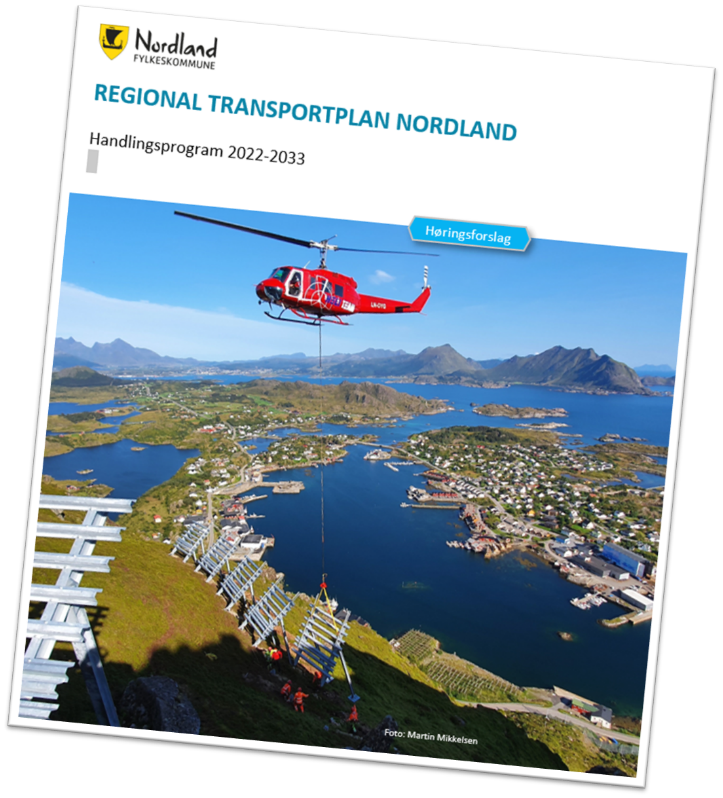 Minimum 1/3 av samlet driftsbudsjett på veg skal gå til vedlikehold.

Fem prosent av vegnettet skal få nytt dekke i snitt hvert år.

Grusveger skal få fast dekke.

Flere fylkesveger skal oppgraderes og breddeutvides til gul stripe.

10 mrd. kr i investeringsramme i 12-årsperioden.